Economic effects of democracy
Political Economy of the Global South
Prof. Tyson Roberts
How does democracy in the Global South affect economic growth and other economic outcomes?
Argument that democracy is bad for growth
In poor countries, democracy unleashes pressures for immediate consumption => less investment => less growth
Galenson & de Schweinitz (1959)
Dictatorship => less consumption/more investment => more growth
Rao (1984)
More details on “democracy bad for growth” argument
Poor people want to consume immediately
When workers can organize, wages  => profits  => investment 
When people can vote, government distribute more and invest less
Investment  => growth
Some blame India’s democracy for  economic problems (Economist (2012): The democracy bottleneck)
Indian coalition government unable to push through reforms
Government spending on subsidies for fuel & electricity (and debt) instead of investment and social programs (education, etc.)
Government spending also on unprofitable SOEs to protect public sector jobs
Arguments that democracy is good for growth
Democracies are more accountable to voters => protect property rights => investment  => growth 
Democracy are more accountable to voters => optimal investment in public services => growth 
Dictators fear empowered voters => undersupply public services => growth 
Democracies allow free flow of information => resource allocation efficiency  => growth 
These arguments are not mutually exclusive; if true, may cancel each other out
Ingredients of Growth
Solow Model (based on Cobb-Douglas)
y = Akαlβ ; α + β = 1
K = capital (investment in machines, etc.)
L = labor (workers)
α + β = 1 => Diminishing returns to capital & labor
A = Total factor productivity (technology, etc.)
Long term growth determined TFP
Do dictatorships invest more?
For all countries, democracies invest more (as share of GDP)
But democracies tend to be rich, and rich countries tend to invest more
In poor countries, little difference between democracies and dictatorships

NO!
Do dictatorships have faster labor force growth?
Dictatorships have faster labor growth than democracies
Poor countries tend to have faster labor force growth than wealthy countries
In poor countries, little difference between dictatorships and democracies
Among wealthier countries, dictatorships have faster population growth

YES!
Do democracies have better resource efficiency (technology, etc.)?
Total factor productivity is higher in democracies
Democracies use labor more efficiently
Dictatorships get more growth out of capital

YES
Do dictatorships grow faster or slower than democracies?
After controlling for factors such as income level, religious fractionalization, etc. …

NO
Democracies grow neither faster nor slower than dictatorships (controlling for other factors)
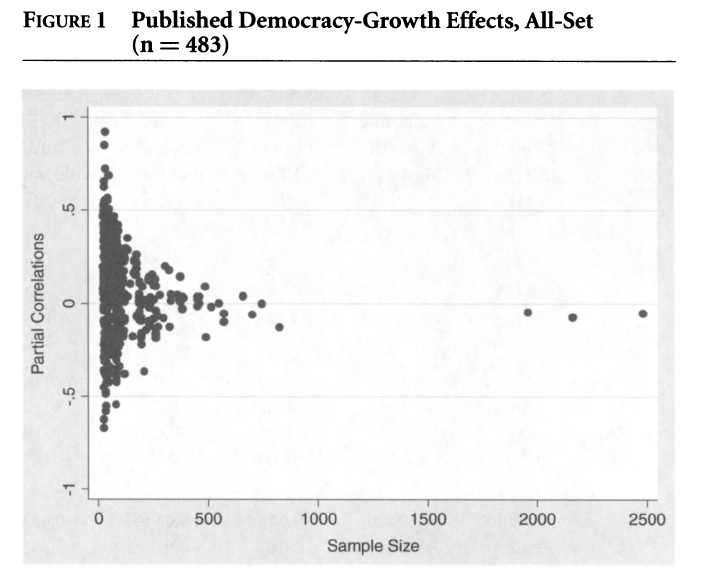 Source: Doucoullagos and Ulubasoglu (2008)
Do dictatorships grow faster or slower than democracies in poor countries?
Poor countries generally invest little (poverty trap)
Poor countries cannot afford a strong state to build roads, schools, etc. (weak capacity)
Labor force growth is high in poor countries generally

NO
Do dictatorships grow faster or slower than democracies in wealthy countries?
Wealthy dictatorships have
faster labor force growth (labor extensive)
lower wages (labor exploitative)
faster growth of capital stock
Wealthy democracies have
more technical progress
more efficient labor
better paid labor (allowed to unionize, strike, etc.)
Democracies promote growth through greater investment in female health and education
Source: Baum and Lake 2003
Whereas Communist dictatorships have high female labor force participation, oil rich dictatorships do not
What about the Tigers?
Although most long-term economic miracles were/are dictatorships …
E.g., South Korea, Singapore, Taiwan
Many short-term economic miracles fell into civil wars …
E.g., Ivory Coast, Yugoslavia, Yemen
And most disasters were/are dictatorships
E.g., Chad, Madagascar, Guyana